КООРДИНАТЫ СЕРЕДИНЫ ОТРЕЗКА
Работу выполнила:  Трескина Елена,
ученица 10А класса МБОУ СШ №1
г. Архангельск Архангельской области
Руководитель: Куприянович Марина Олеговна, 
учитель математики высшей квалификационной категории
МБОУ СШ № ! г.  Архангельска Архангельской области,
2016 год
Координаты середины отрезка с концами А1(x1;y1;z1) и А2(x2;y2;z2) вычисляются по формуле:
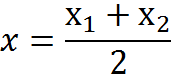 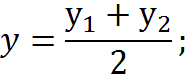 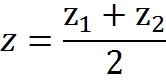 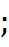 ЗАДАЧА № 10(2) (СТР. 60)
ДАНО:
ABCD – четырехугольник
A(2;1;3) ; B(1;0;7)
C(-2; 1;5) D(-1;2;1)
ДОКАЗАТЬ: 
ABCD – параллелограмм
ДОКАЗАТЕЛЬСТВО:
1. AC ⋂BD=M
    AM=MC               (По определению параллелограмма)
    BM=MD
2. М – середина АС

3. M – середина BD

4. М(0;1;4)
5. AC ⋂BD=M
    AM=MC 
    BM=MD
6. ABCD – параллелограмм
            #
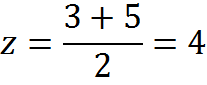 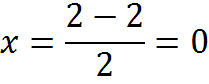 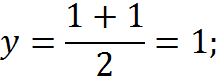 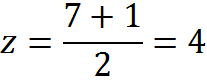 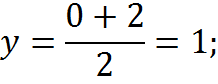 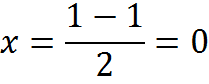 БИБЛИОГРАФИЯ
Геометрия. 10-11 классы: учеб. для общеобразоват. учреждений: базовый и профил. уровни / А.В.Погорелов. – 9-е. изд. – М. : Просвещение, 2009. – 175 с. : ил.